Cisco Unified Computing System (UCS)
Tina Nolte, Ph.D.
Product Management, Cisco Server Access Virtualization
May 5, 2011
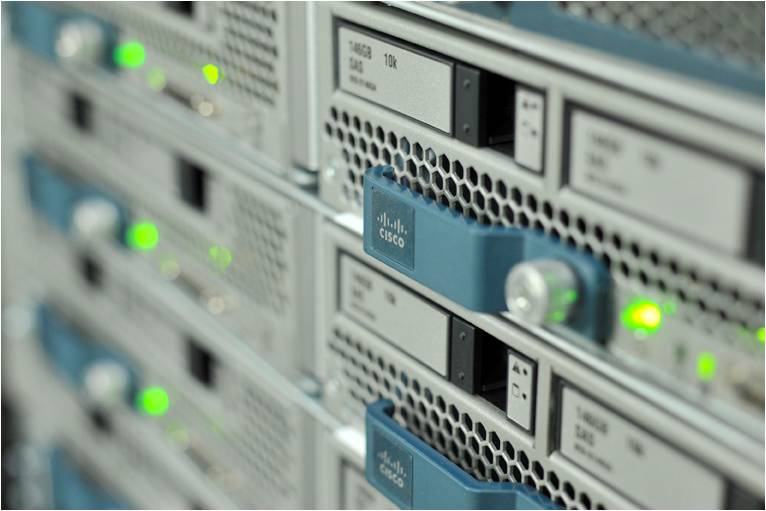 UCS Architecture and Innovations
Cisco Unified Computing
FY11
SCALABLE
Rapid Deployment
Unified Management
Workload Mobility
Open API
Optimized Scaling
Service Profile HW Abstraction
DYNAMIC
Simplified Operations
Unified Fabric
Unified IT Workflows
Virtual Interfaces
Lower TCO
Extended Memory
OPEN
FY10
Building Blocks of Cisco’s UCSOptimized and Designed as a Integrated System
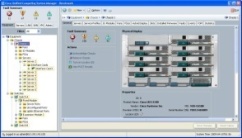 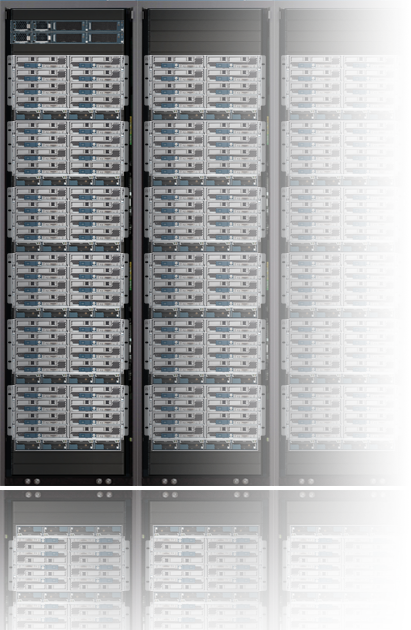 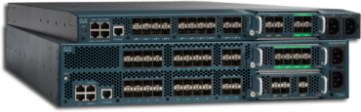 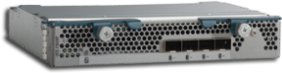 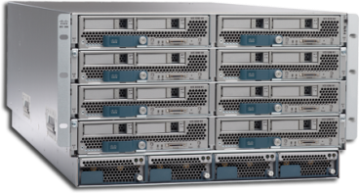 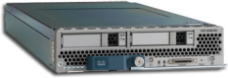 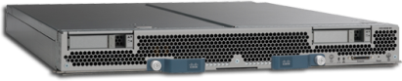 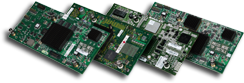 Single Point of Embedded Management
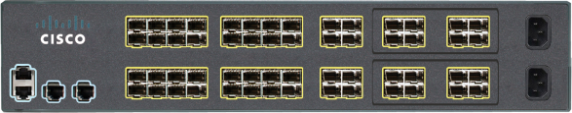 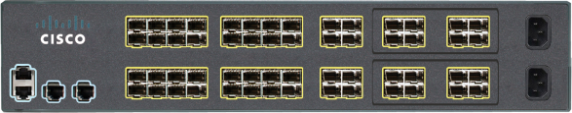 Unified Fabric
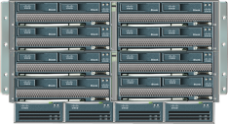 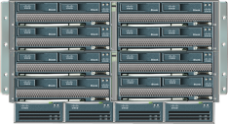 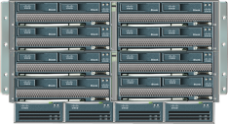 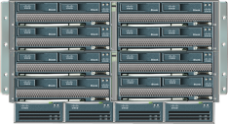 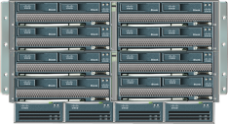 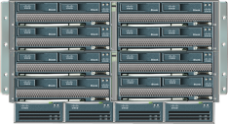 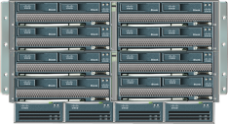 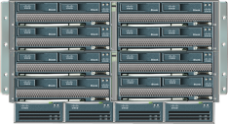 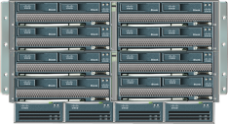 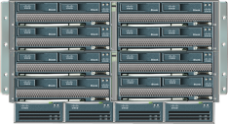 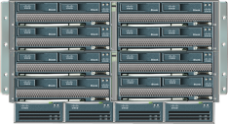 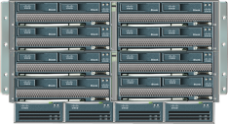 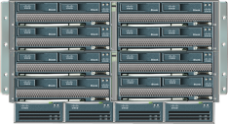 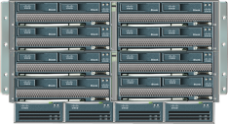 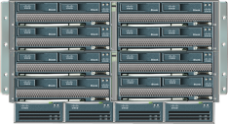 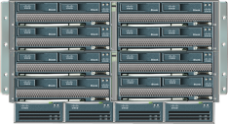 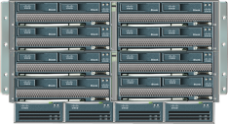 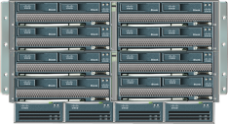 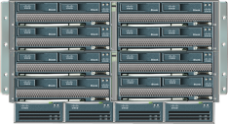 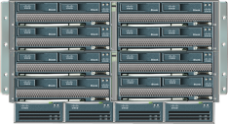 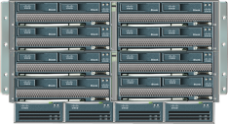 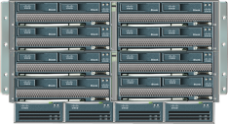 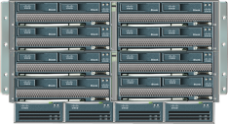 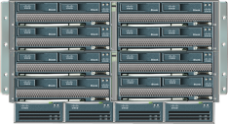 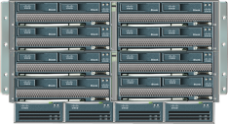 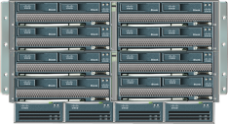 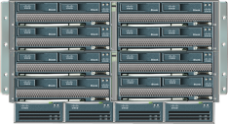 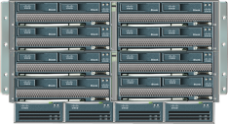 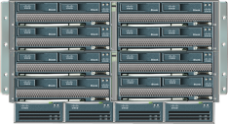 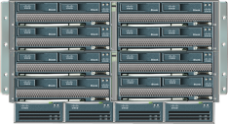 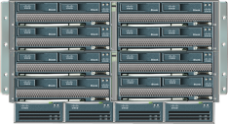 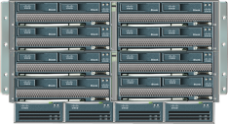 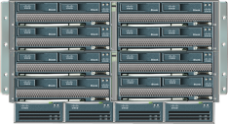 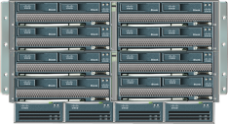 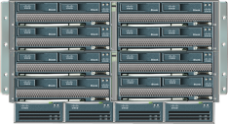 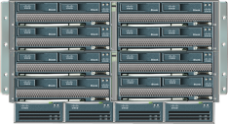 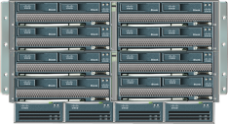 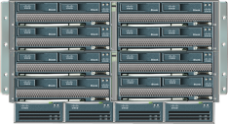 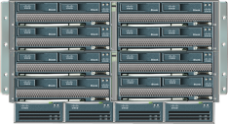 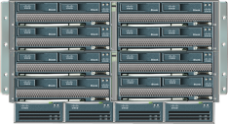 Expanded Memory
Virtualized Adapters
Stateless Servers
Unified Computing Platform
LAN Connectivity
OS & Application
SAN Connectivity
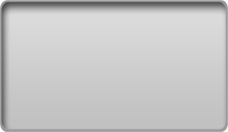 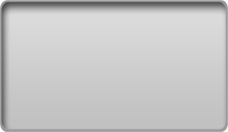 UUID: 56 4d cd 3f 59 5b…
MAC : 08:00:69:02:01:FC
WWN: 5080020000075740
Boot Order: SAN, LAN
State abstracted from hardware
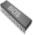 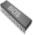 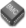 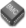 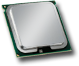 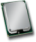 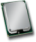 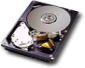 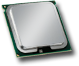 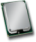 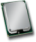 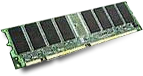 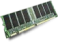 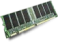 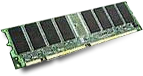 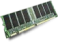 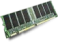 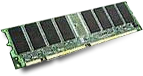 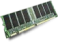 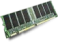 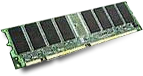 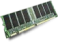 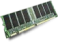 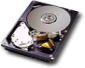 WWN Address
HBA Firmware
HBA Settings
UUID
BIOS Firmware
BIOS Settings
Boot Order
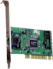 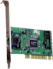 Drive Controller F/W
Drive Firmware
BMC Firmware
MAC Address
NIC Firmware
NIC Settings
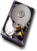 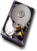 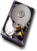 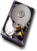 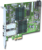 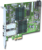 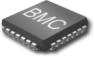 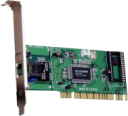 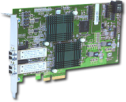 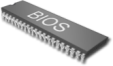 Innovation: Service Profiles
Hardware State Abstraction Concept
SAN
LAN
Chassis-1/Blade-2
Chassis-8/Blade-5
Separate firmware, addresses, and parameter settings from server hardware
Make physical servers into interchangeable hardware resources
Move OS & applications easily across server hardware
Innovation: Service Profiles
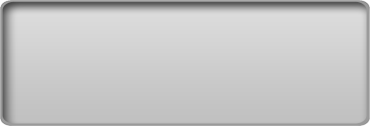 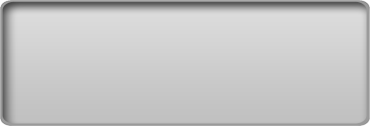 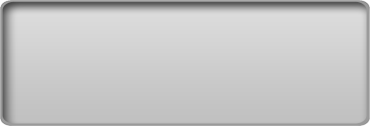 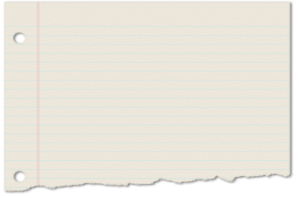 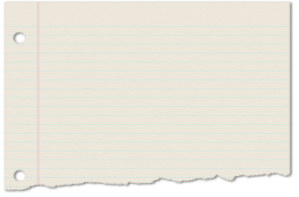 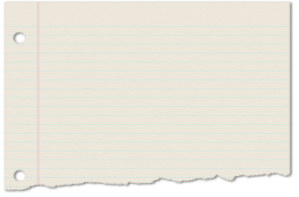 Server Name
UUID, MAC,WWN
Boot info
firmware
LAN, SAN Config
Firmware…
Server Name
UUID
MAC
WWN
Boot info
LAN Config
SAN Config
Server Name
UUID
MAC
WWN
Boot info
LAN Config
SAN Config
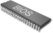 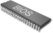 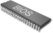 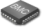 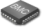 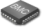 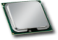 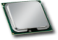 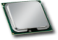 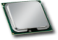 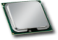 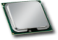 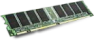 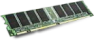 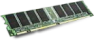 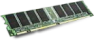 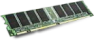 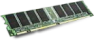 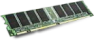 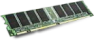 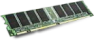 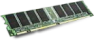 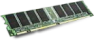 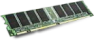 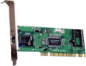 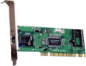 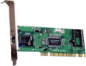 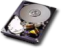 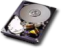 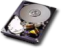 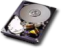 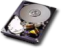 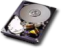 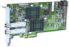 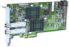 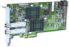 Service Profiles: Heart of Stateless
Contain server state information
MAC & WWN addresses for NICs & HBAs
Boot order and BIOS parameter settings
Firmware bundle for the various hardware components

User-defined
Each profile can be individually created
Profiles can be generated from a template

Applied to anonymous physical (nonhomogeneous) blades at run time
Run-time 
association
Consistent and simplified server deployment – “pay-as-you-grow” deployment

Simplified server upgrades – minimize risk

Dynamic server provisioning – reduce purchases by time-sharing servers

Enhanced server availability – purchase fewer servers for HA
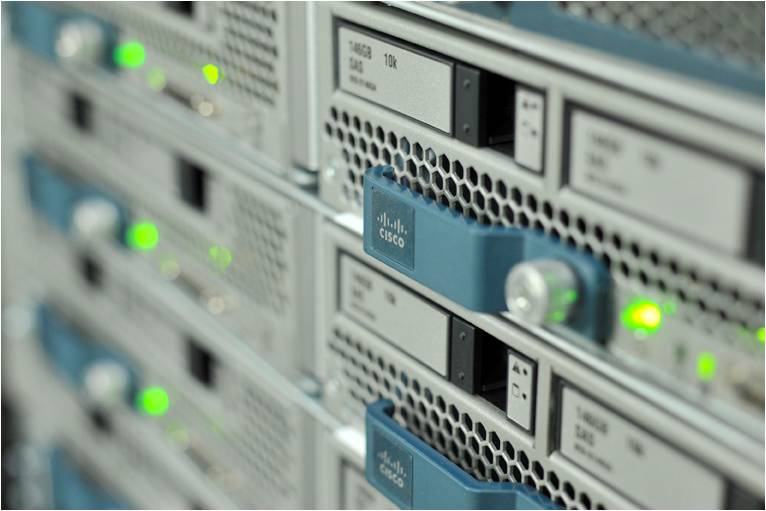 UCS Management
Innovation: Embedded Management
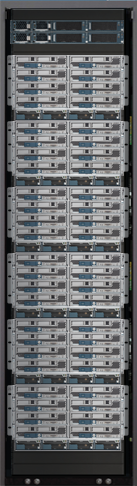 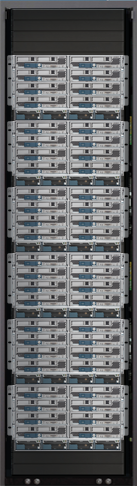 Innovating with UCS Manager
Unified Management Domain
Automatic Discovery
Dynamic Provisioning
Reduced Points of Management
Building Blocks of Resources for Rapid Provisioning
Simplify Infrastructure Management for Datacenters
No Added Costs
Tightly Coupled
Partner Management Tools
Existing
Customer
Management Tools
XML API
Traditional APIs
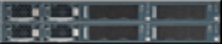 Service Profile: HR-App1
Network:  HR-VLAN
Network QoS:  High
MAC:  08:00:69:02:01:FC
WWN: 20:65:32:25:B5:00:A4:28
BIOS:  Version 1.03
Boot Order: SAN, LAN
Single-click configuration of LAN, SAN and firmware parameters
Programmatic Infrastructure
Comprehensive XML API, standards-based interfaces
Bi-Directional access to physical & logical internals
Self Serve portals

Management Tools

Auditing Tools
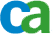 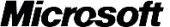 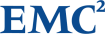 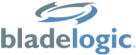 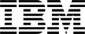 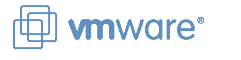 3rd Party
Customer
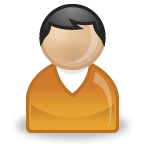 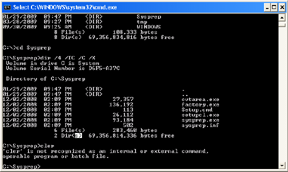 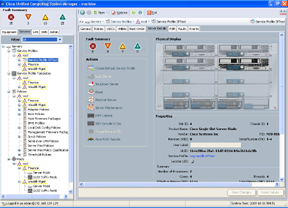 XML API
Direct
UCS CLI
UCS GUI
System Status
Physical Inventory
Logical Inventory
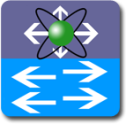 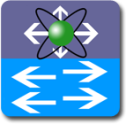 Broad 3rd party integration support
Faster custom integration for customer use cases
Consistent data and views across ALL interfaces
Events
UCSM
MIT
APACHE
DME
AG1
AG2
AGn
Cisco UCS XML Interface
Embedded apache webserver
XML content sent in body of http post
HTTP
{xml}
Result contained within body of http response
URL: 
http://<Virtual IP of UCS Manager>
Clients invoke methods to query and configure the server
Method categories: instance, class, generic
http (port 80) and https (port 443)
GUI uses the same API – look at logs in:
C:\Documents and Settings\{user}\Application Data\Sun\Java\Deployment\log\.ucsm
UCS API Overview
XML API
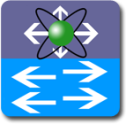 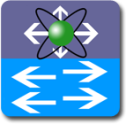 Use case examples for the UCS XML API
Free!
Cisco Developer Network
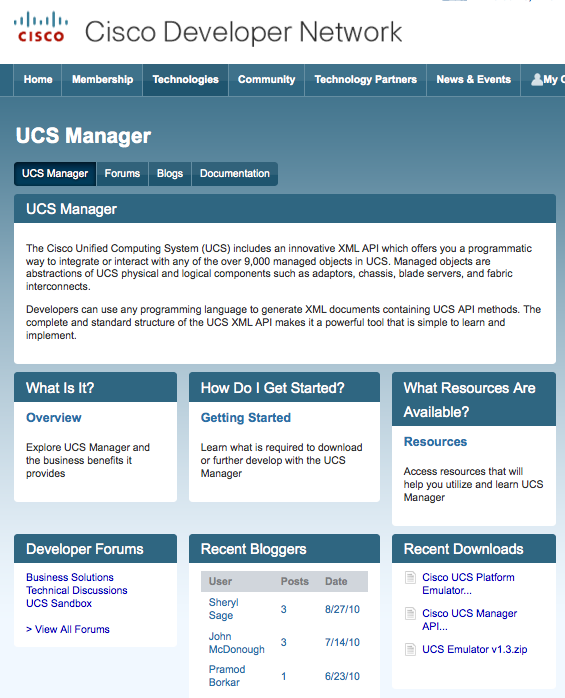 Web based developer community
http://developer.cisco.com/web/unifiedcomputing/home

Downloads:
UCS Platform Emulator
goUCS Automation Tool
XML API, Perl, Powershell code samples (44 and counting)

Documentation:
Programming & developer guides
White papers
Reference guides (XML model, Faults)


Collaboration:
Blogs
Peer to peer forums
Videos
Access to Cisco subject matter experts
UCS Platform Emulator
Full featured emulator for the UCS Manager
Installs as a Virtual Machine
Provides complete support for all XML API calls
Object Browser to peruse the UCSM model
Import & replicate existing live UCS Manager physical inventory
Share saved physical inventories among UCS PEs
Drag-n-drop hardware builder to create custom physical inventory
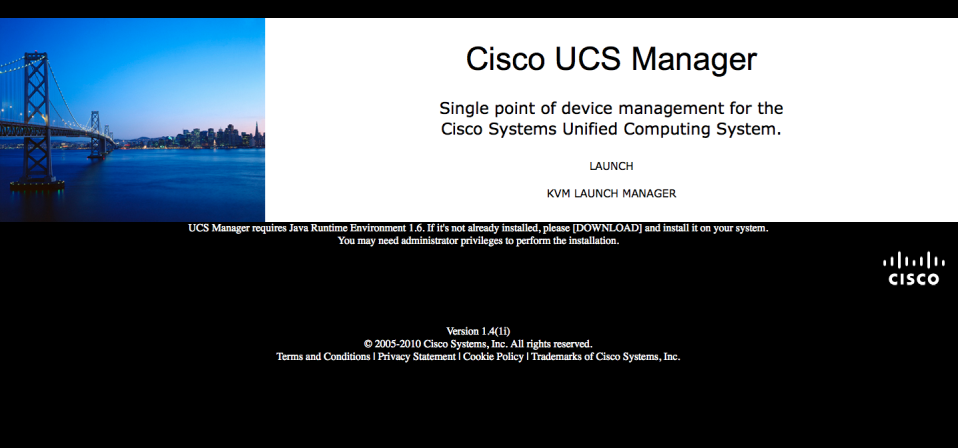 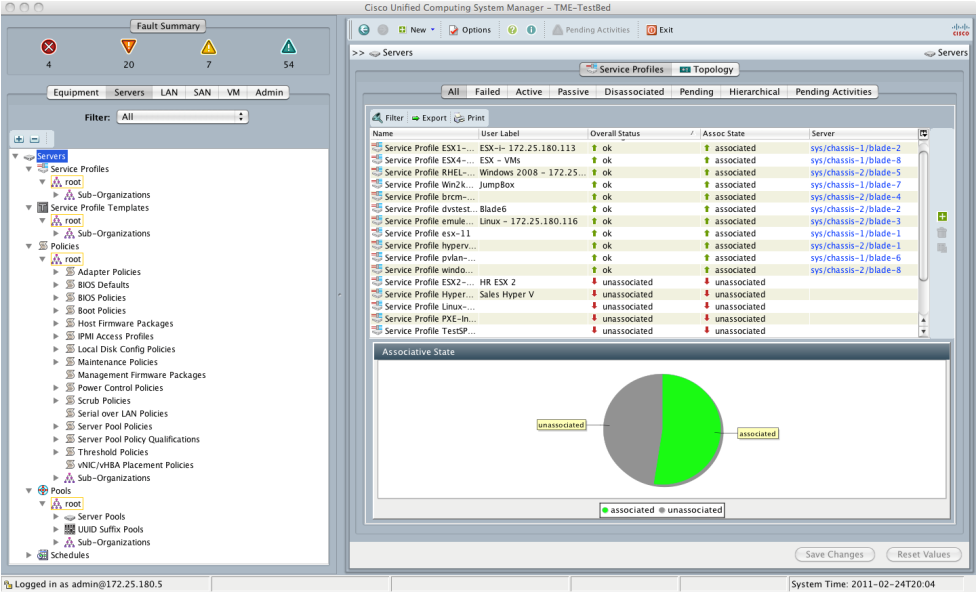 goUCS framework
A simple way to capture and replay XML on UCS
goUCS invocation syntax:
X:\goucs <session> <xml/cmd wrapper> <process type> <output type> <user args>
IP address
Web server port
Credentials

Multiple concurent sessions possible

Sessions to multiple UCS Managers
Determines execution mode for commands
REALTIME
RAW
OUTCACHE
INCACHE
Controls data output location for returned data
Arguments to be used in conjunction with parameters on the XML wrapper
Upto 10 arguments are passable
Collection of XML “commands” that need to be executed
Can be derived from running UCS Manager
Storable for repetitive use
Parametrized with arguments passing
Output format control
Indented XML
Raw XML
Quiet – no output
xpath
Comma Separated Values (CSV)
Table
goUCS Automation Tool
An Example: Automating VLAN creation
Perform the task in UCS Manager
Use goUCS filterlog to capture the transaction
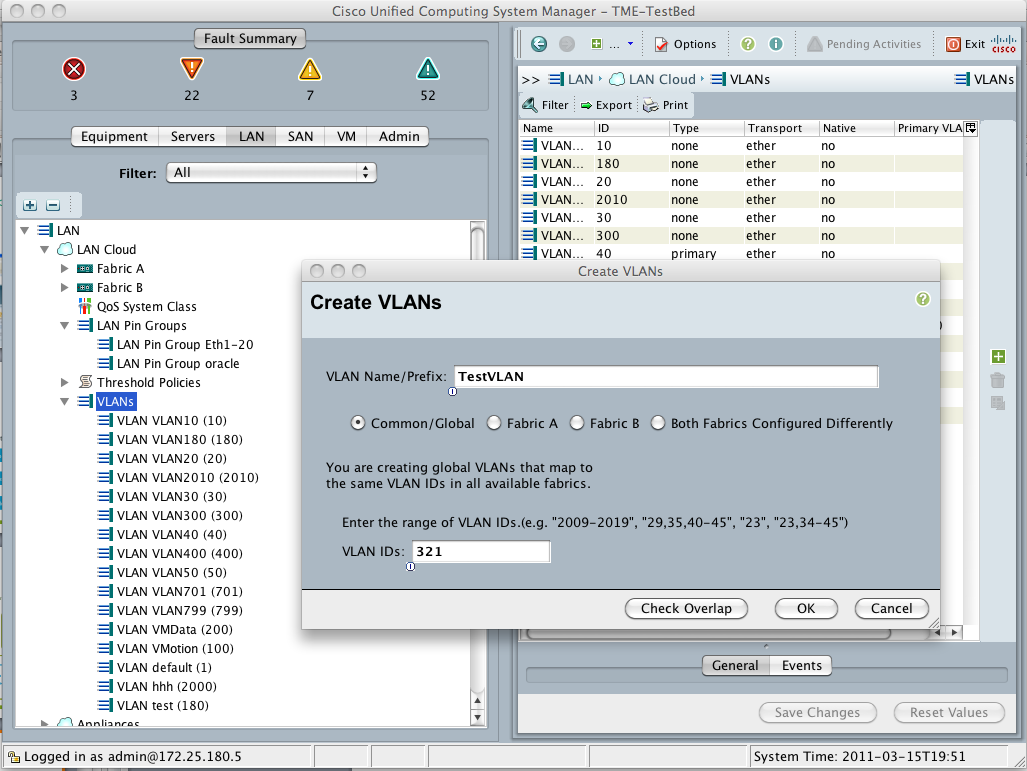 1
Capture
User Arguments 
UserArg1=%inUserArg1% 
UserArg2=%inUserArg2% 
UserArg3= 
... 
UserArg10=
X:\>mkdir X:\goucs\cmdwrappers\CreateNewVlan
2
Create
Create the XMLwrapper using the captured logs
Create variables for parameters
X:\>goucs createvlan realtime indent TestVLAN 321
3
Execute
Run the command on one or more UCS systems substituting values for variables
Available now on Cisco Developer Network: http://developer.cisco.com/web/unifiedcomputing/goucs